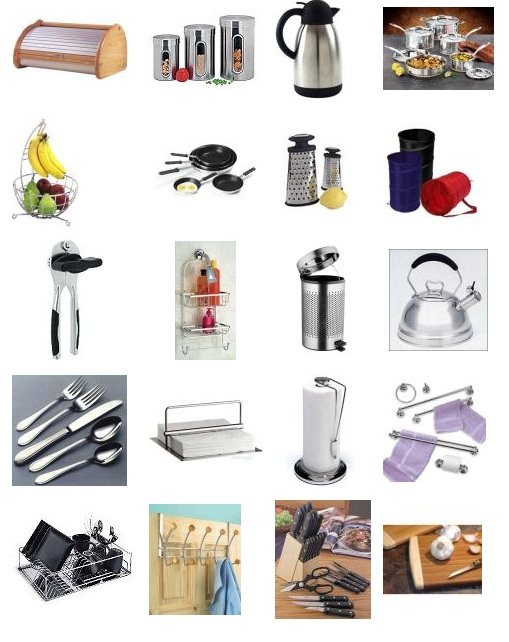 «Путешествие в мир предметов»
Воспитатель – Губина В.Н
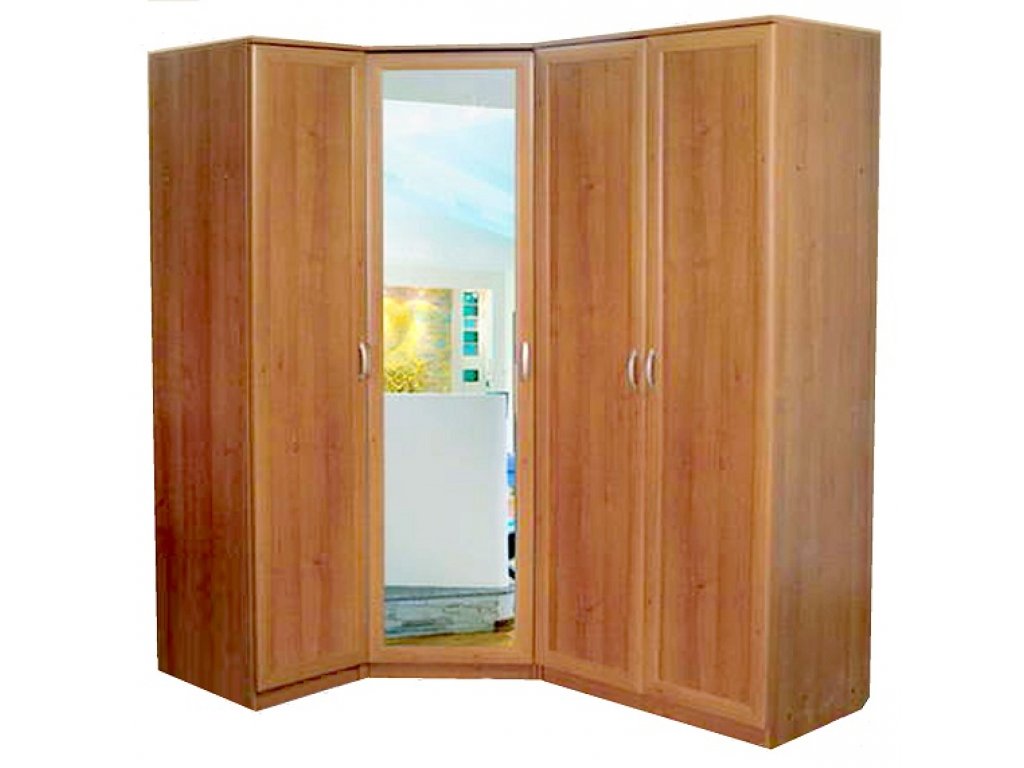 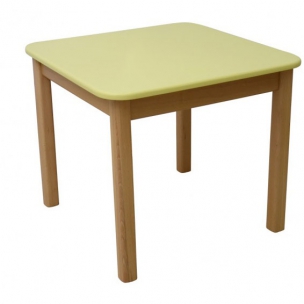 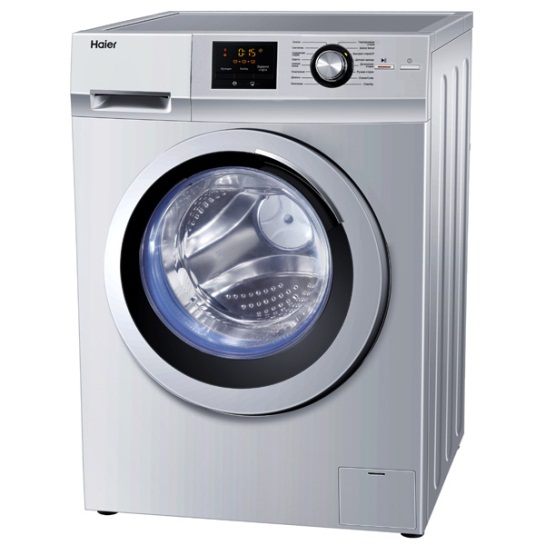 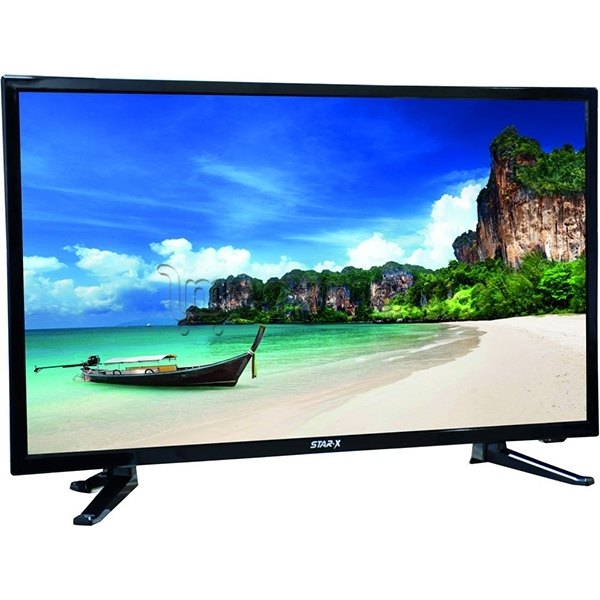 Предметы
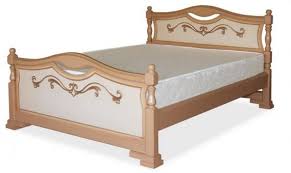 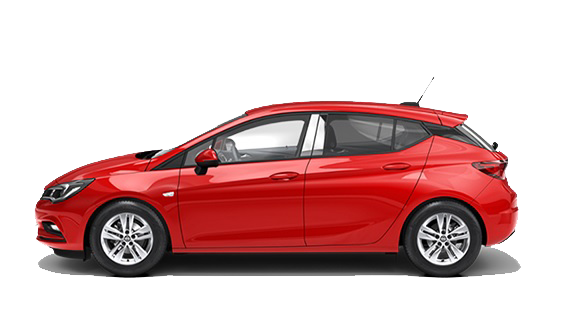 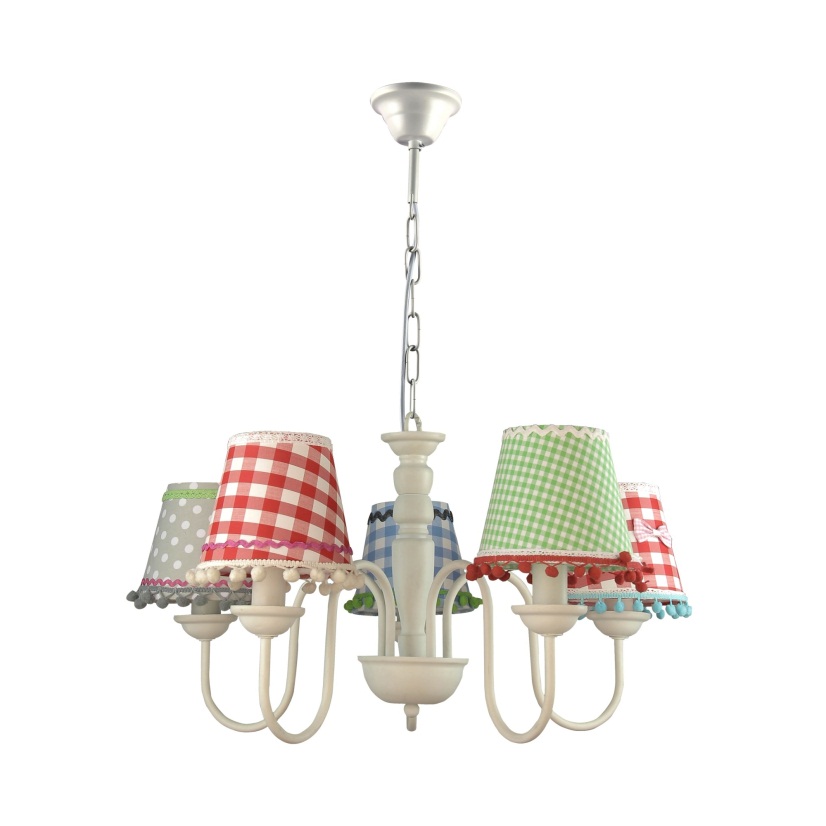 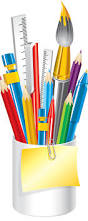 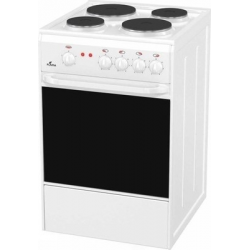 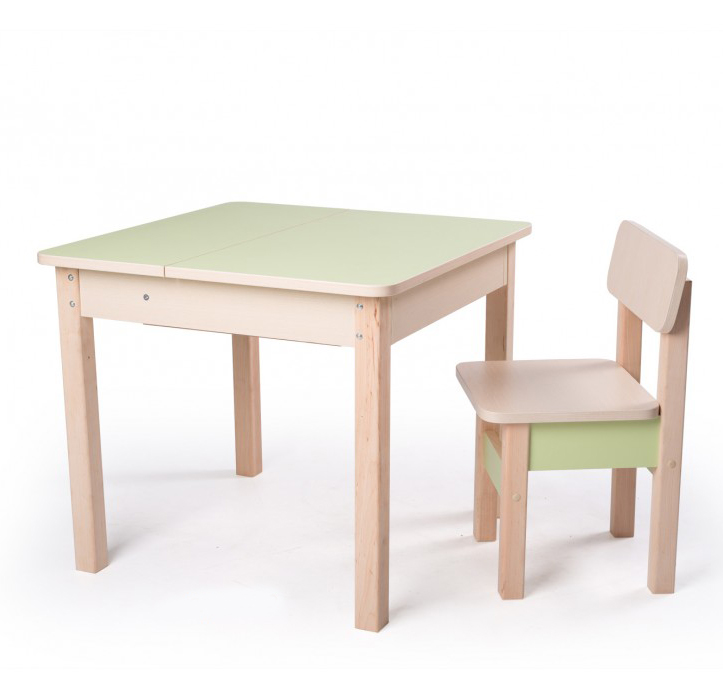 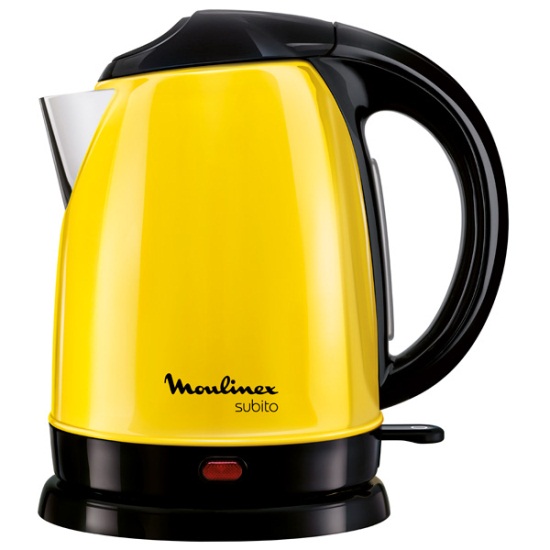 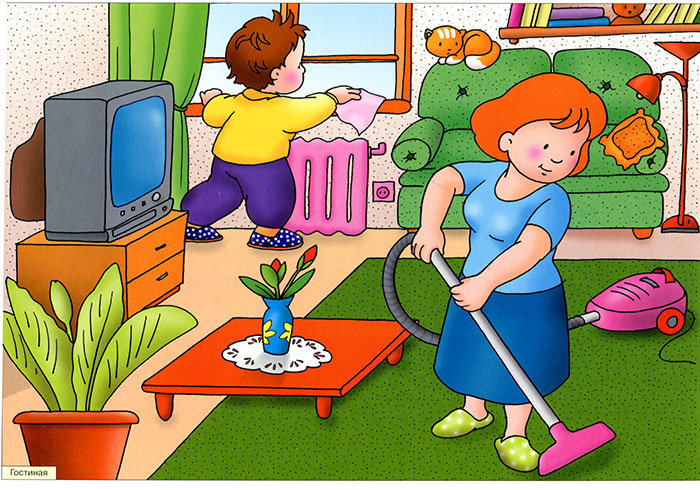 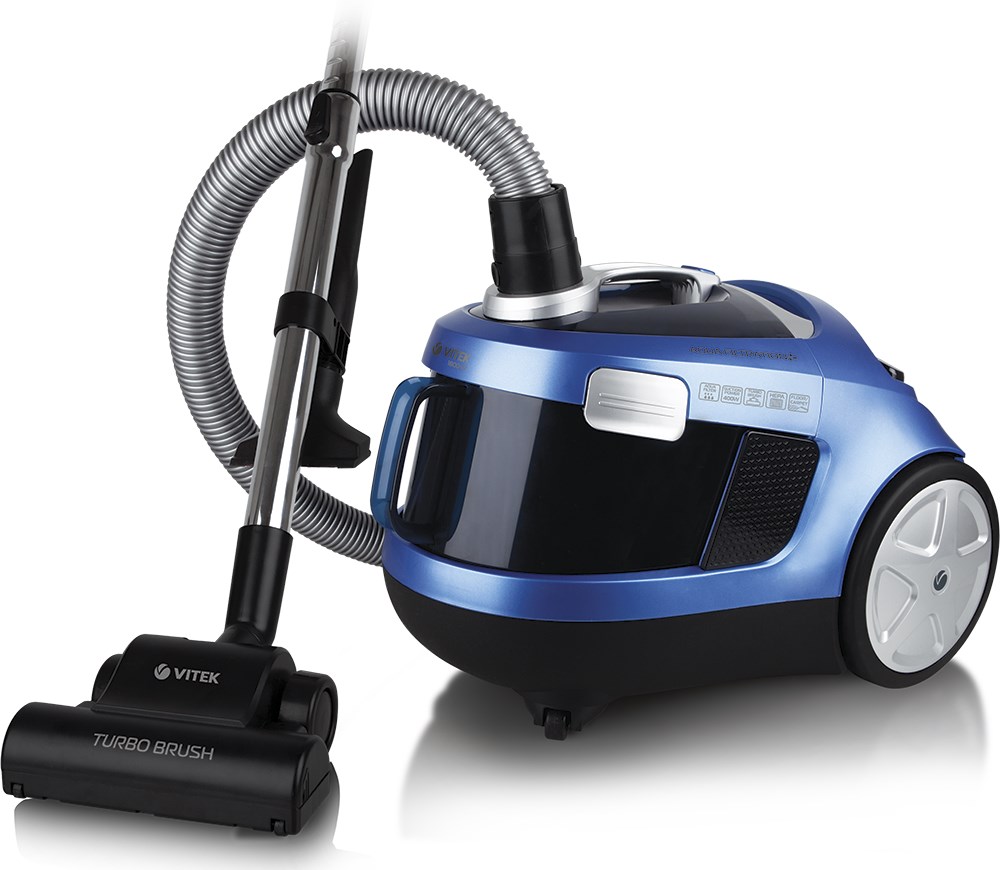 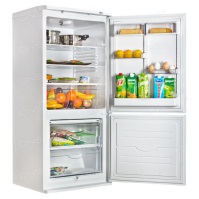 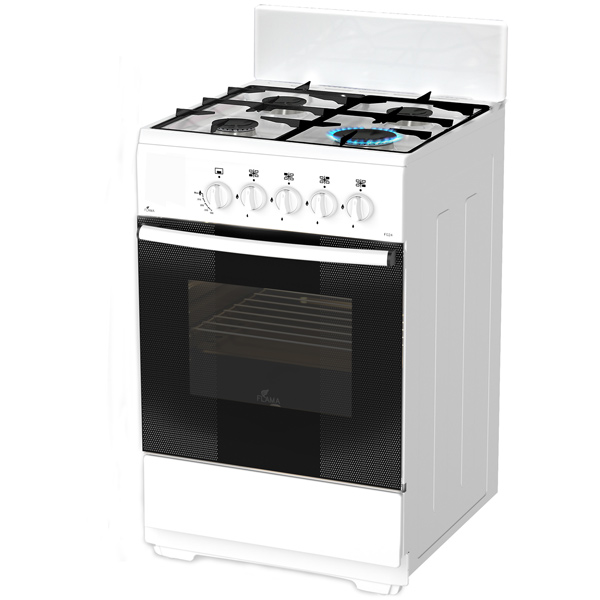 Загадки
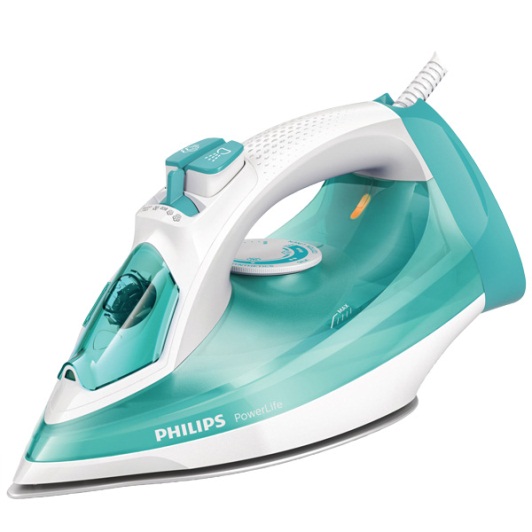 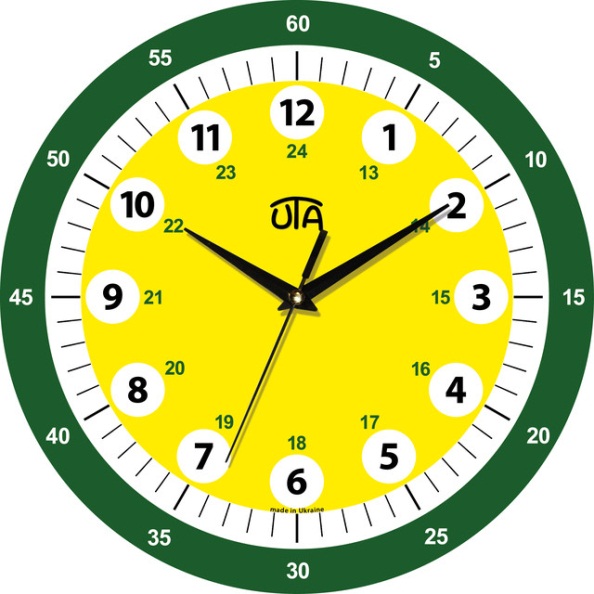 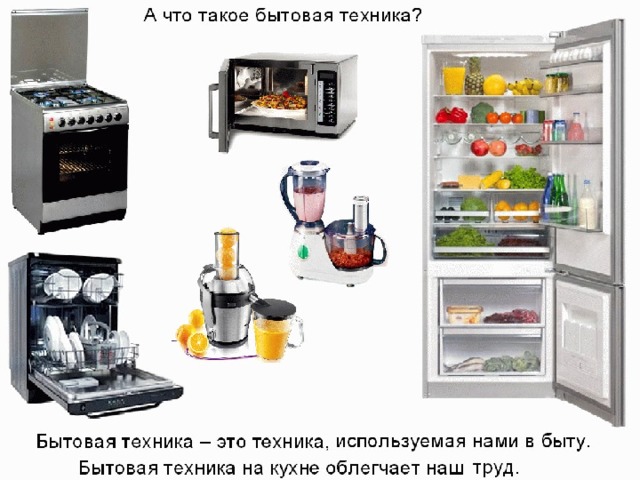 Радиоприборы
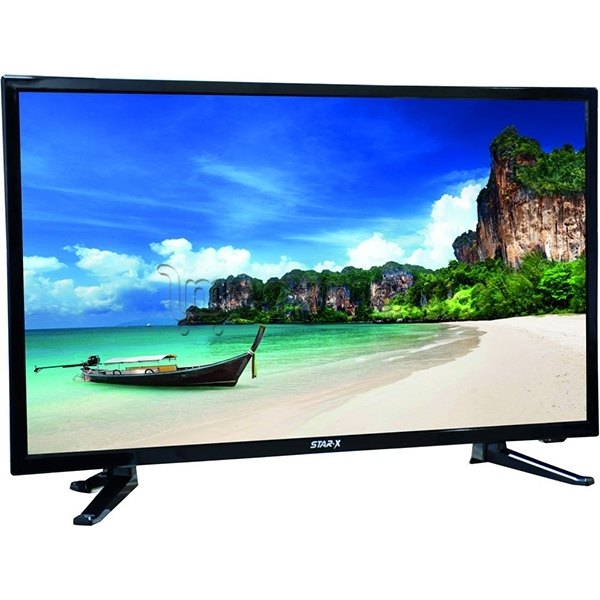 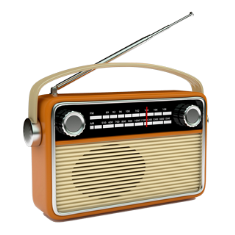 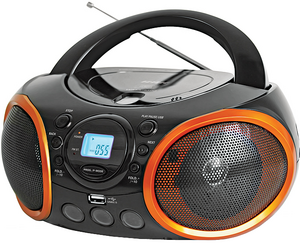 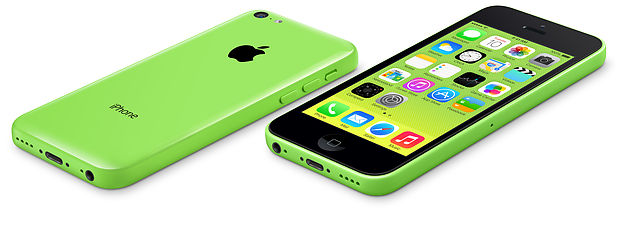 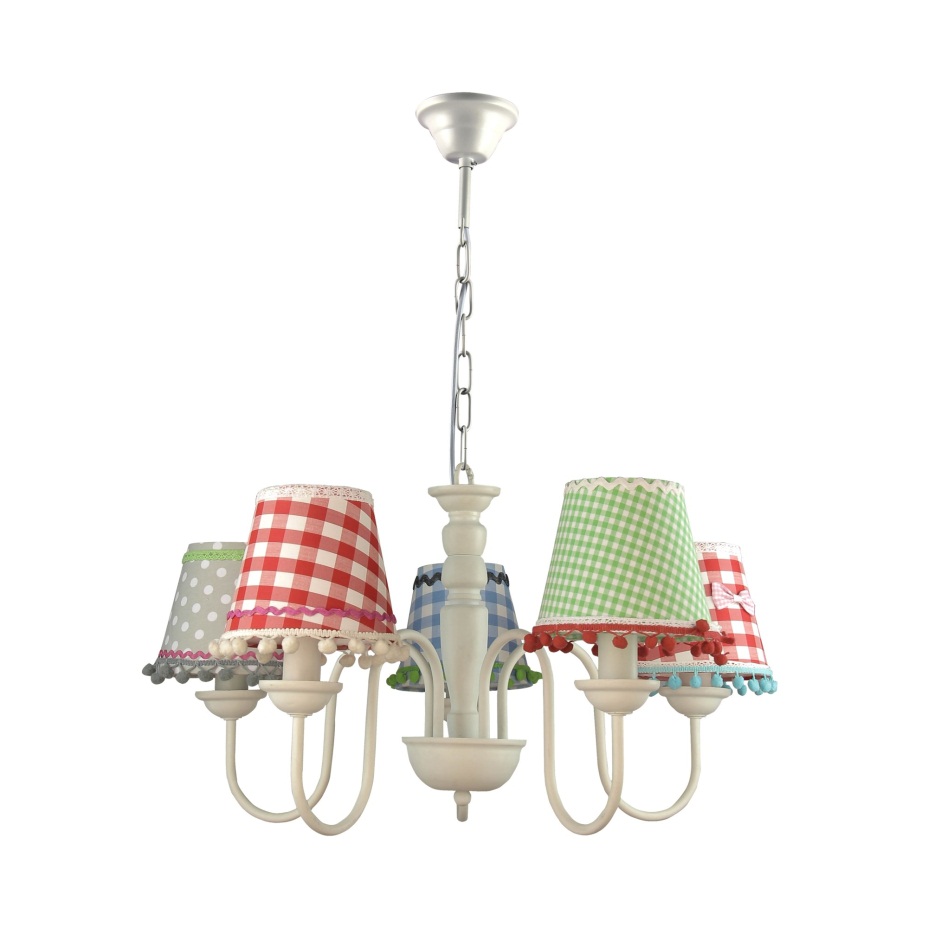 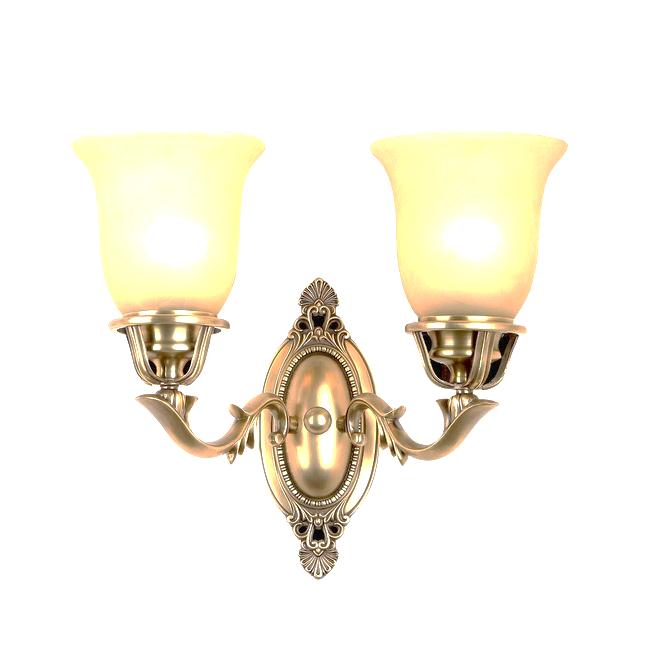 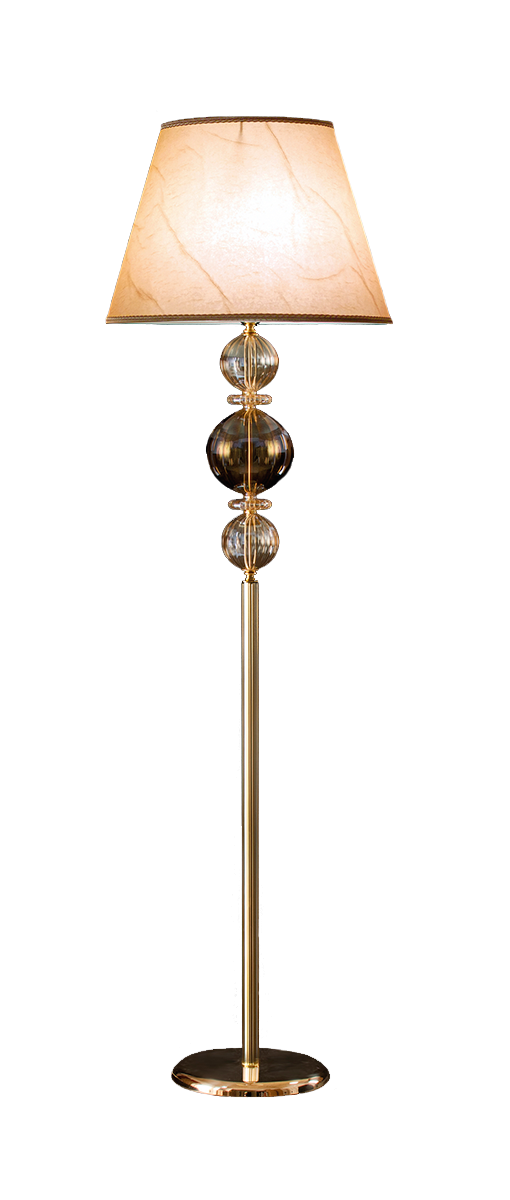 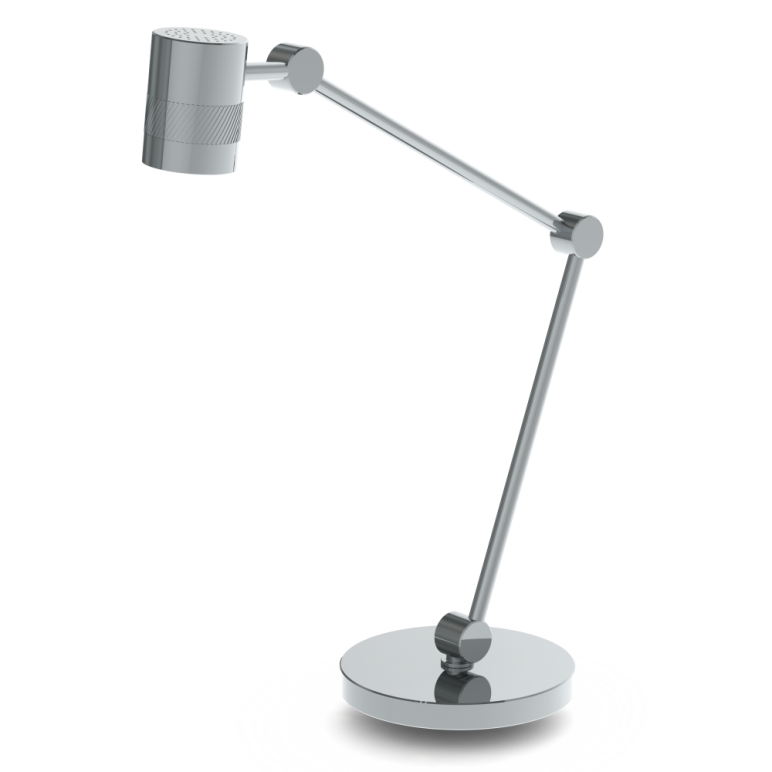 Осветительные приборы
Бытовые электроприборы
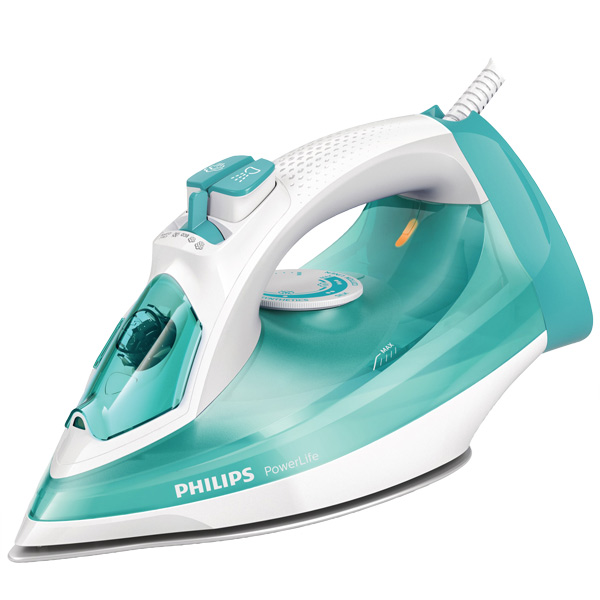 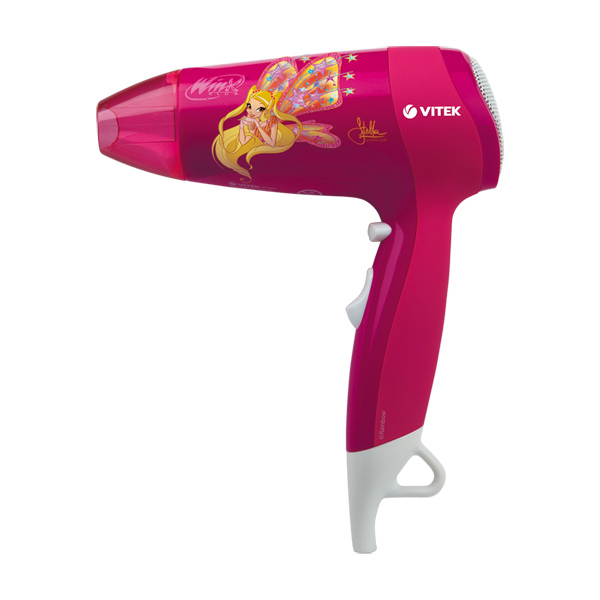 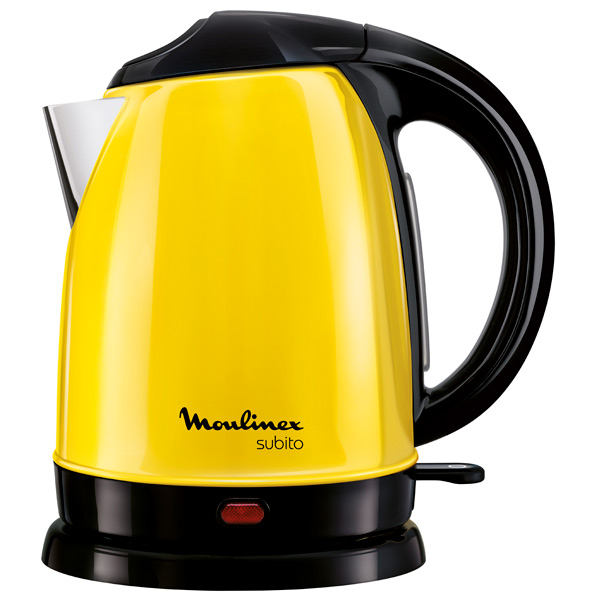 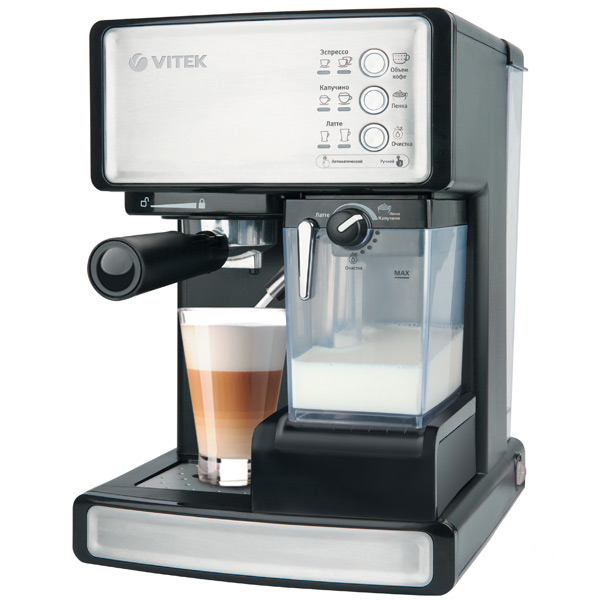 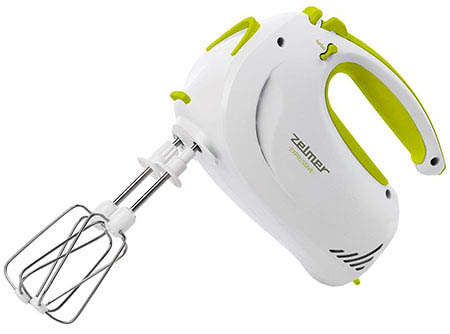 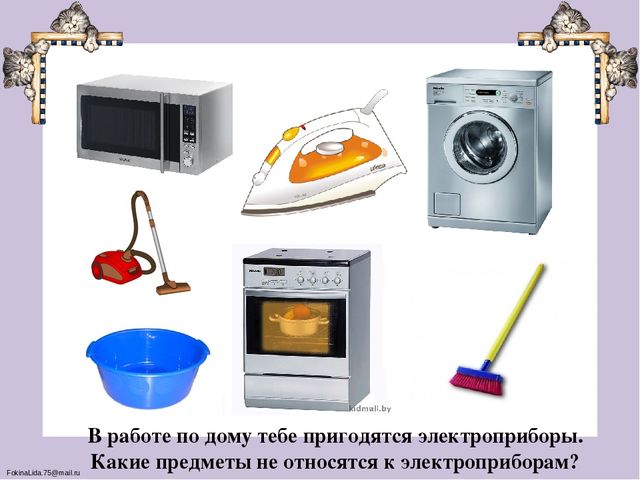 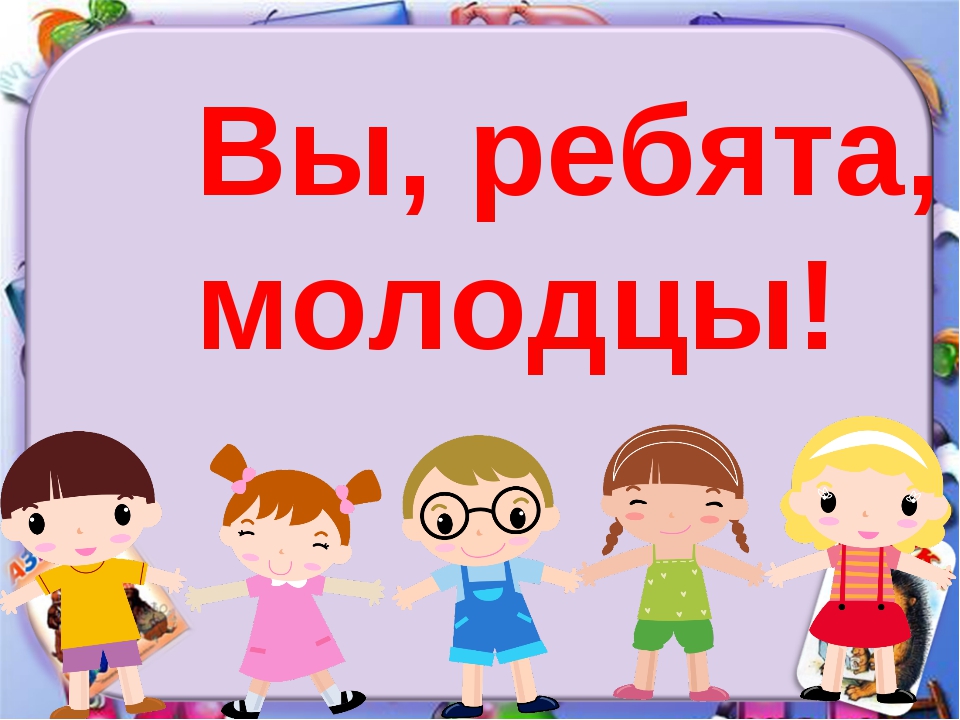